Fundamentals of Speech
With Professor Collier
Listening
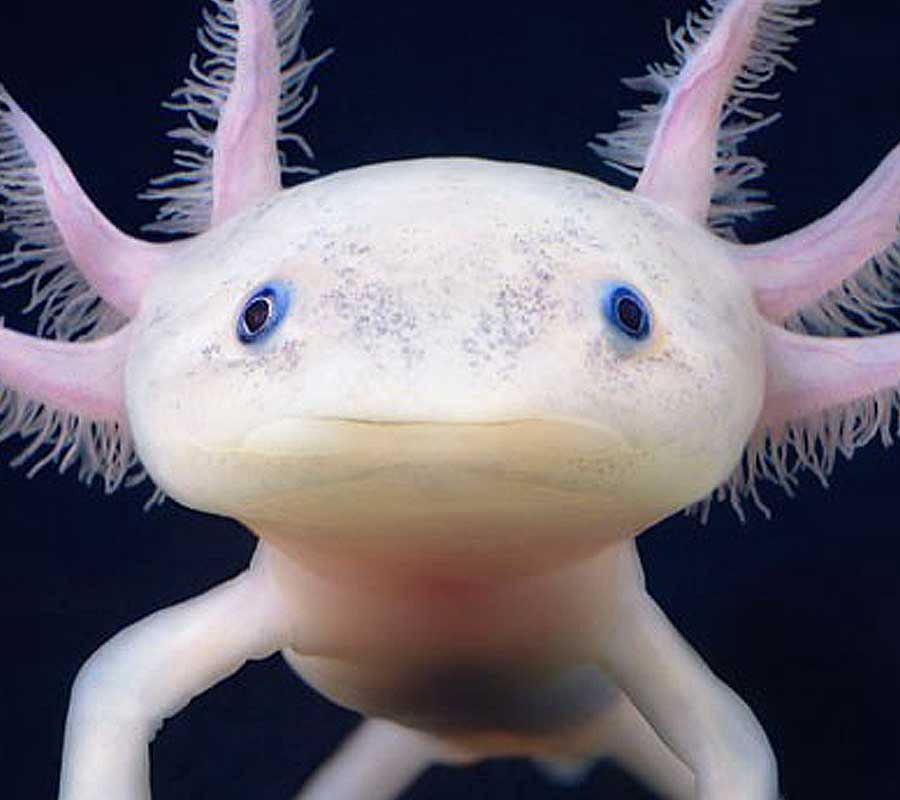 https://www.youtube.com/watch?v=Eo50ctoOTWs​
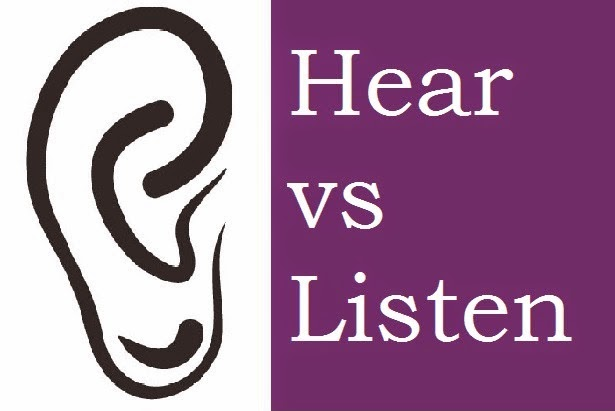 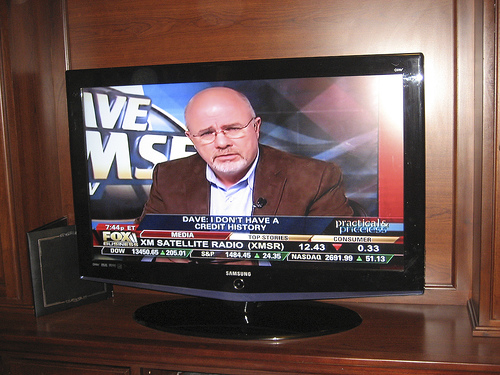 Types of Listening
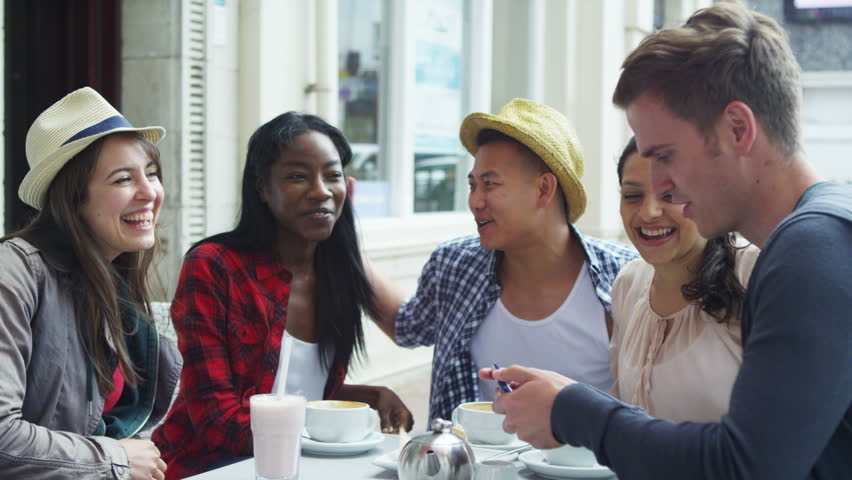 Appreciative
Empathetic
Informational
Critical
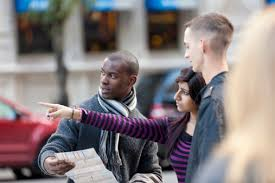 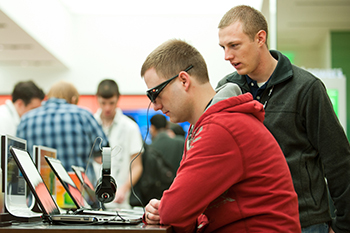 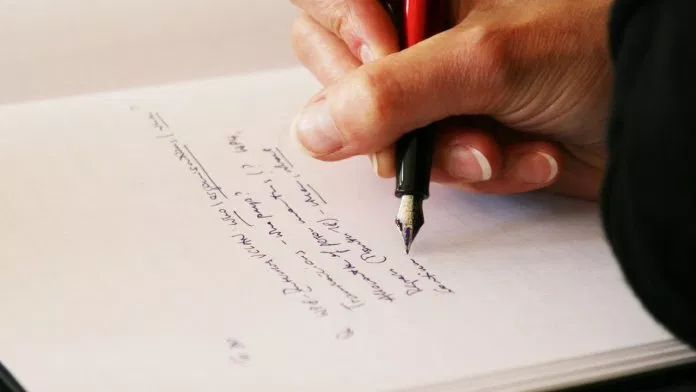 Barriers